WELCOME
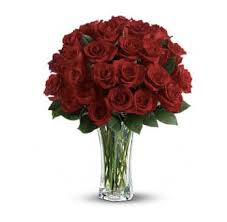 Teacher ‘s  Identity
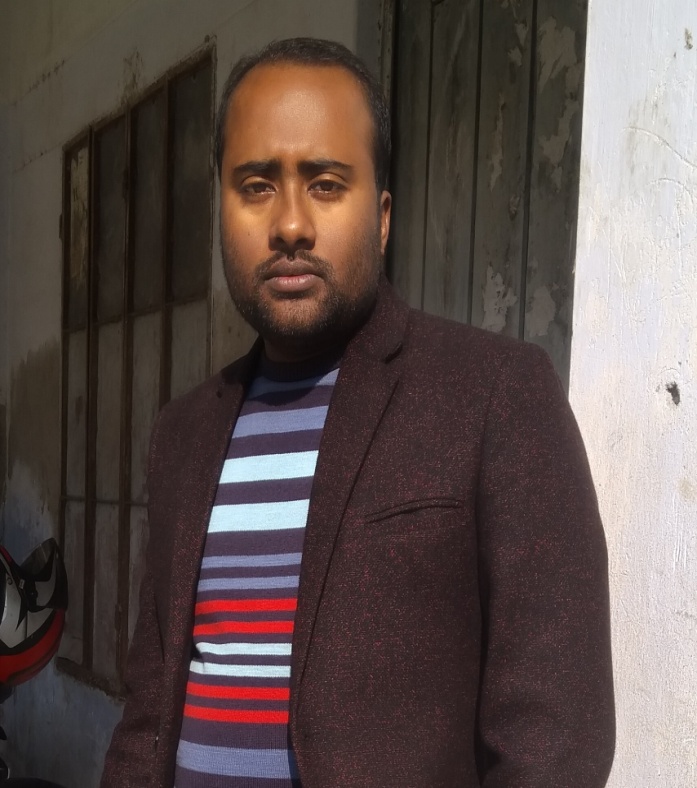 CHANDAN BISWAS
ASSISTANT TEACHER
ANDHA HIGH SCHOOL
E-mail: chandanb13@gmail.com
Look at the picture
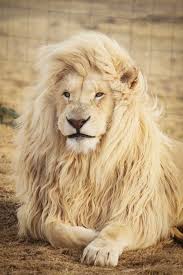 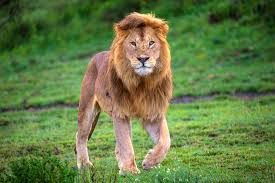 The Lion
Class  Identity
English-1st Paper
          	  Class-Six
           	  Lesson-15
	The lion’s mane
Look at the picture
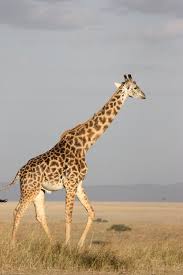 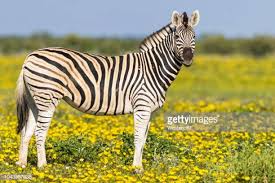 The animals of jungle
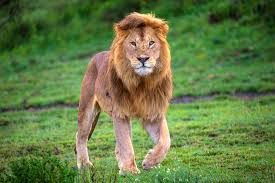 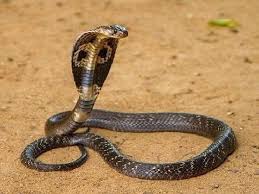 Learning outcomes
After completing the lesson students will be able to-
*Read and understand the texts.
*To know about the animals.
*Answer the questions.
* Write short paragraph.
Learn the meanings of these words :
reflection
mane 
Roared
paw
smooth
jungle
crown
– প্রতিফলন
 কেশর
- গর্জন করা
- থাবা
- মসৃণ
- বন
- মুকুট
Read the following Passage
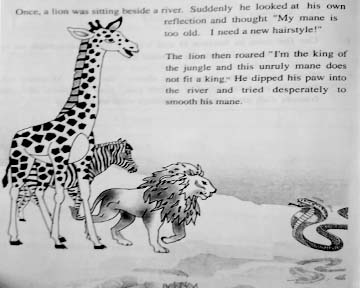 Read the following Passage
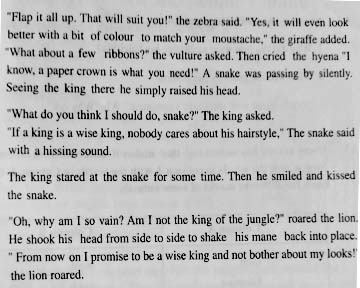 Individual work
Match the words in Column A with the meanings given in column B .
Home work
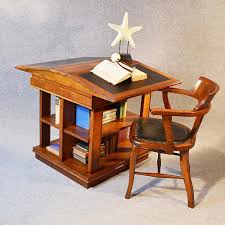 Answer the following question .
Why did the lion want to change his hairstyle  ?
What was the giraffe’s suggestion ?
Do you agree with the snake’s comment ? Why / Why not  ?
Thank you   
  everybody
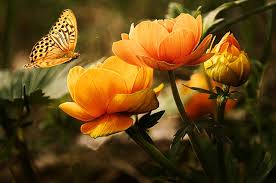